OBDELAVA PODATKOV
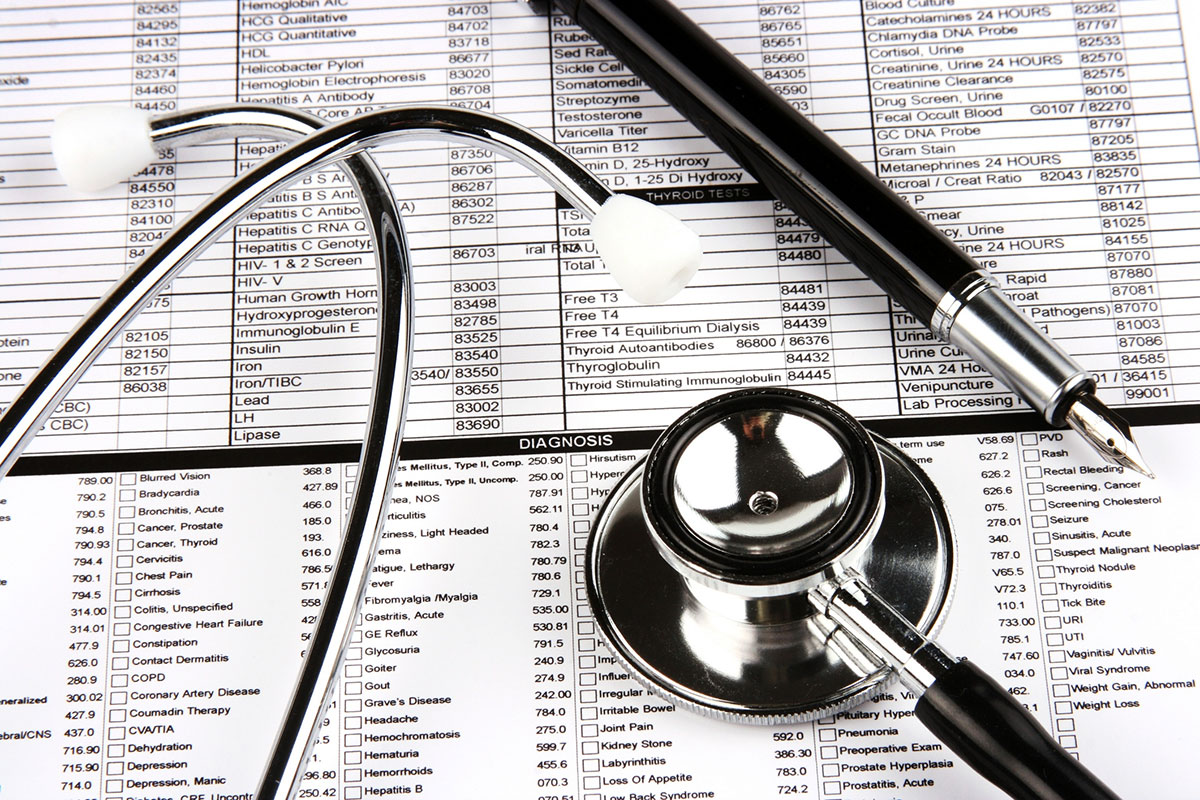 Vir. https://www.google.com/imgres?imgurl=https%3A%2F%2F254066-790876-3-raikfcquaxqncofqfm.stackpathdns.com%2Fwp-content%2Fuploads%2F2017%2F06%2Fosebni-podatki-bolnisnica.jpg&imgrefurl=https%3A%2F%2Fwww.zdravje.si%2Foskrba-v-bolnisnici-izdani-osebni-podatki&tbnid=yRGXYvv0zr9qOM&vet=12ahUKEwjF9_2o55zoAhWbkKQKHV-WCnAQMygCegUIARDlAQ..i&docid=VreTXsJsuz69uM&w=1200&h=800&q=podatki&ved=2ahUKEwjF9_2o55zoAhWbkKQKHV-WCnAQMygCegUIARDlAQ
Ponovitev: PODATKI – samostojno ponavljanje z učbenikom
Stičišče 9/str. 8:  Preberi in ponovi, kaj je podatek, kakšne podatke poznamo, kako jih urejamo in prikazujemo.

Zapis v zvezek:
PODATEK je zapis opazovanja, štetja ali meritve. Lahko je OPISNI  ali ŠTEVILSKI. Številske podatke dobimo z merjenjem ali s štetjem. Vsi ostali so opisni.
Podatke urejamo po velikosti ali po abecedi.
Opisne podatke sortiramo v skupine (kategorije), številske pa v razrede.
Podatke prikazujemo s preglednicami in diagrami.
2. SREDNJE VREDNOSTI = TIPIČNE VREDNOSTI(Stičišče, str. 269, i-učb.)
Primer: Stičišče 9/str. 269:  Oglej si strip na vrhu strani in poskušaj odgovoriti na vprašanja desno od stripa. 

UGOTOVITEV: Podatkom iščemo različne SREDNJE (tipične) VREDNOSTI. Tako je interpretacija podatkov popolnejša. 

SREDNJE VREDNOSTI  so:  
ARITMETIČNA SREDINA (M) ali POVPREČJE, MODUS (Mo) in MEDIANA (Me)
Vsaka na svoj način izražajo lastnost zbranih podatkov, zato jih imenujemo MERILA ZA SREDINO.
3. ARITMETIČNA SREDINA (AS) in lastnosti
Primer: Za dobrodelno akcijo je 5 oseb prispevalo različne zneske (glej diagram). Zbiranju se je pridružilo še drugih 5 oseb, od katerih je vsak prispeval enak znesek. Obe skupini sta zbrali enako količino denarja. Koliko je prispevala vsaka oseba iz druge skupine?
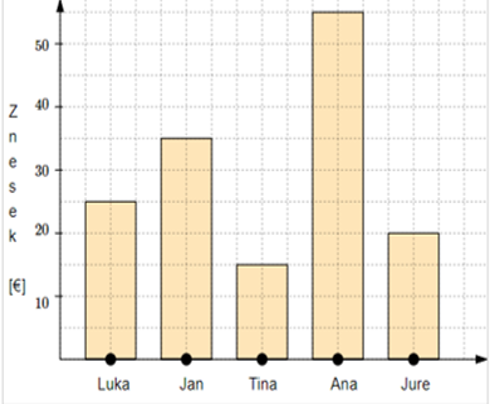 SKLEP: Aritmetična sredina izraža le splošno sporočilo o vseh podatkih skupaj, zakrije pa posebnosti posameznih podatkov.
SKLEP: AS določamo samo številskim podatkom.
SKLEP: Pri računanju aritmetične sredine upoštevamo VSE podatke, tudi tiste, ki so enaki 0, in tiste, ki se ponovijo.
d)  Še enkrat si oglej PRVI ZGLED na povezavi v i-učb.  in odgovori na vprašanja:
Kateri dan Ožbej ni tekel?
Kakšen bi bil povprečen čas teka na dan, če bi Ožbej povprečje računal le za dni, ko je tekel? (pazi, število vseh podatkov je v tem primeru manjše!) R: (49 minut)
SKLEP: Če v množici zbranih podatkov SAMO EN PODATEK PO VREDNOSTI ZELO ODSTOPA navzgor ali navzdol od vseh preostalih, to bistveno vpliva na vrednost ARITMETIČNE SREDINE.